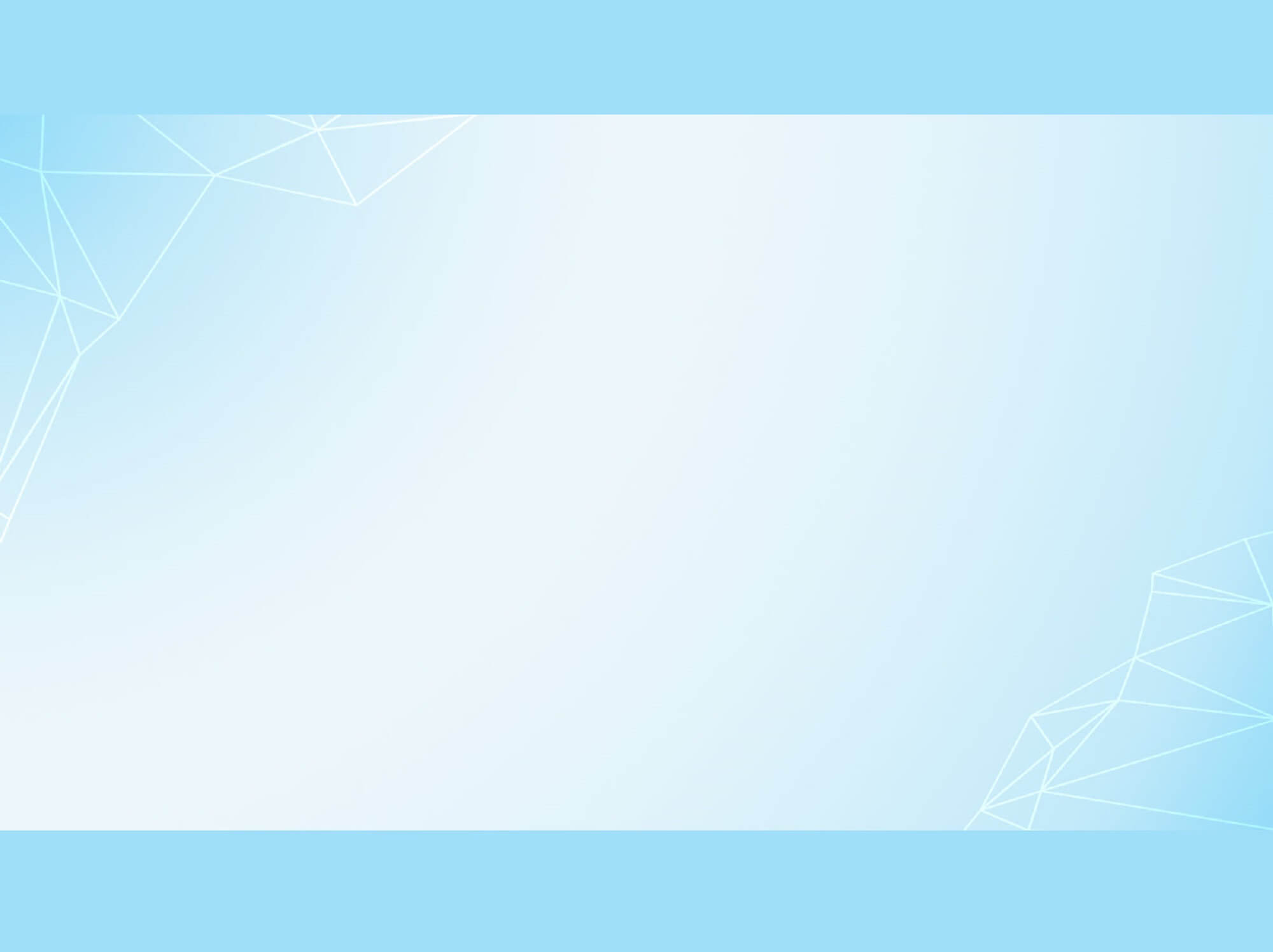 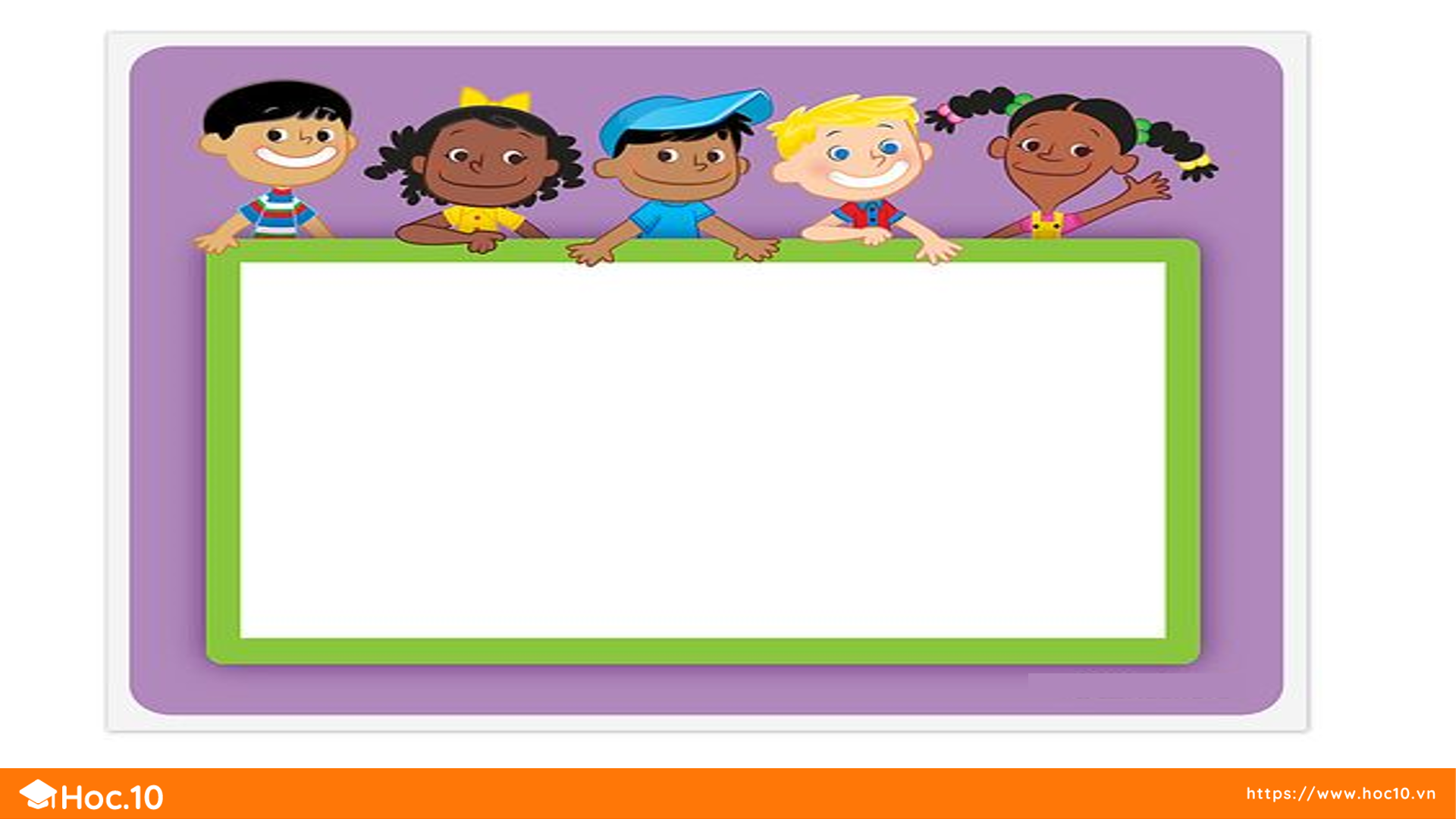 Tuần 3 – Tiết 13
Bài 9: SO SÁNH CÁC SỐ CÓ NHIỀU CHỮ SỐ
 (tiết 1)
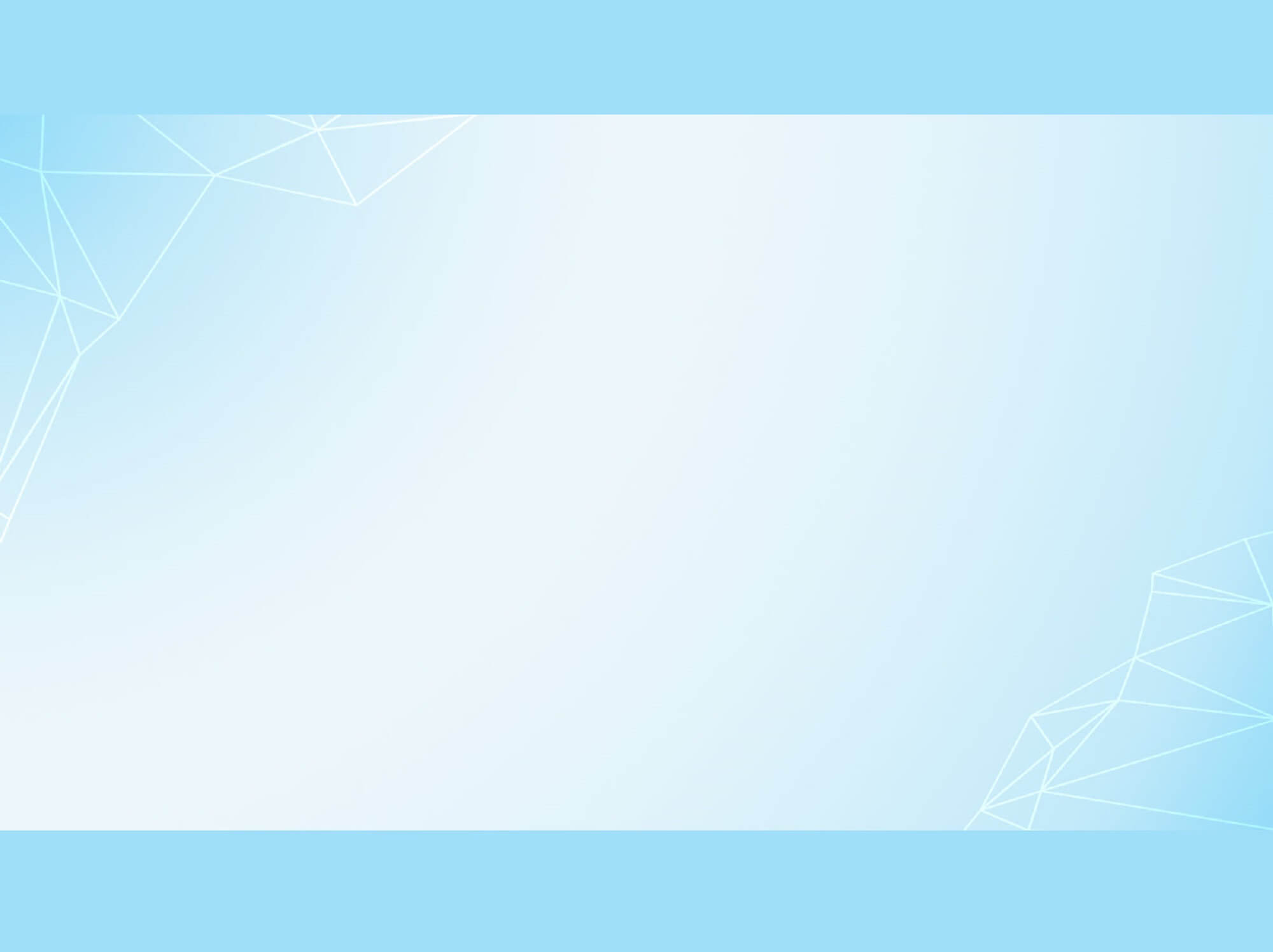 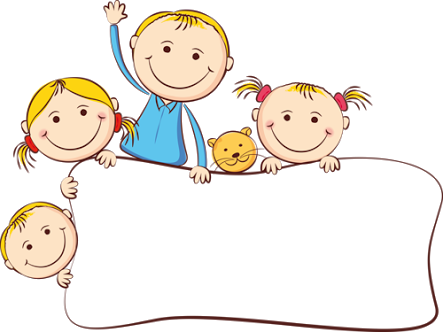 KHỞI ĐỘNG
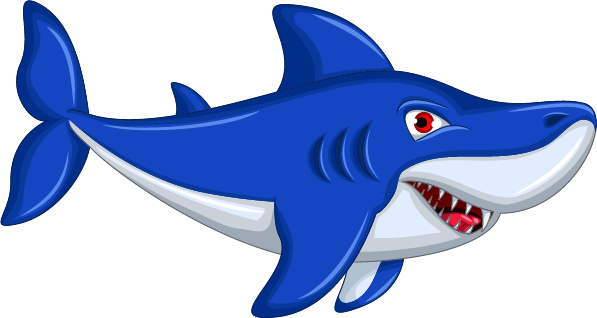 CÁ SĂN MỒI
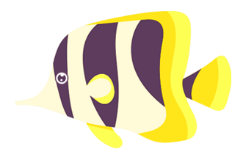 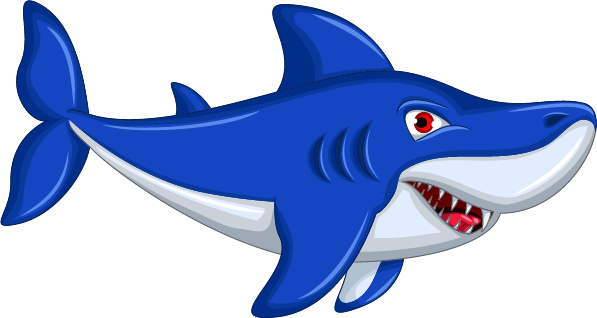 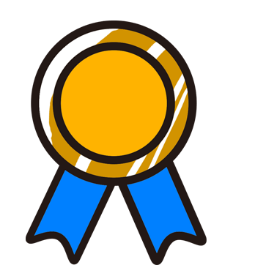 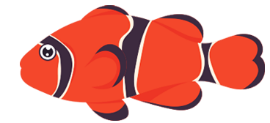 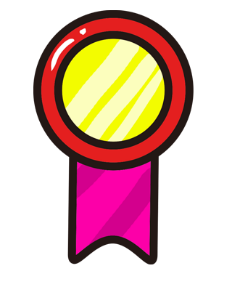 WIN !
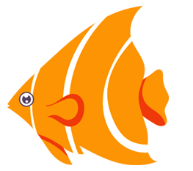 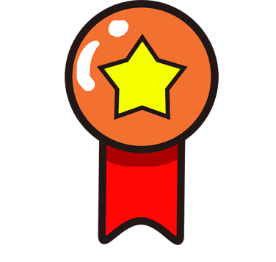 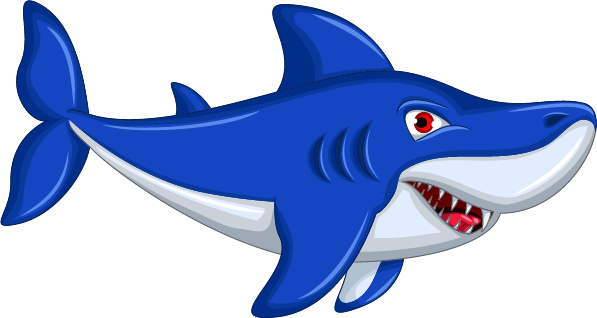 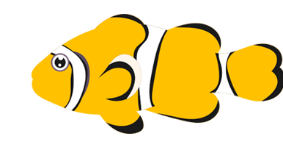 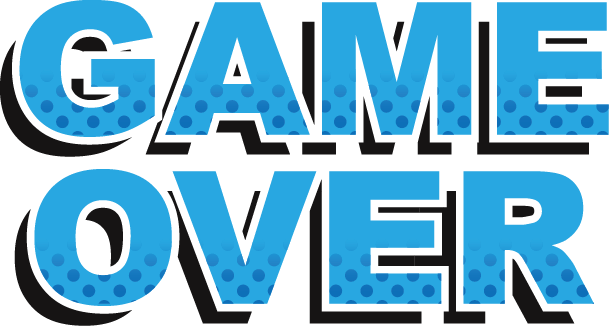 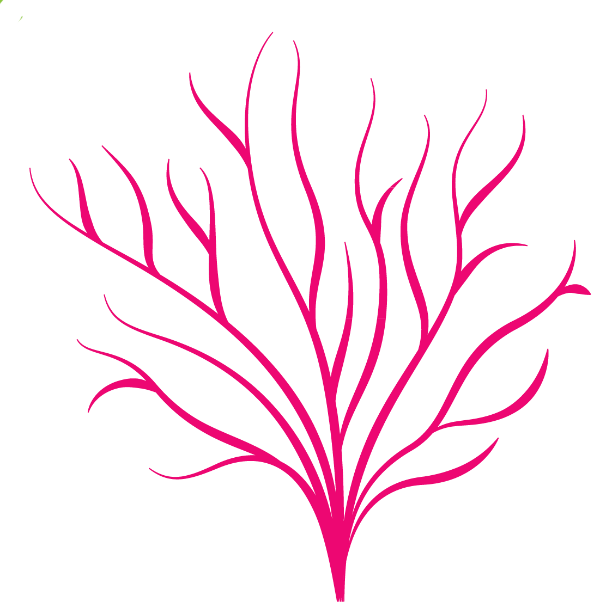 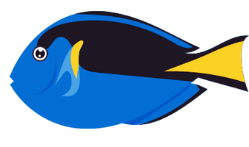 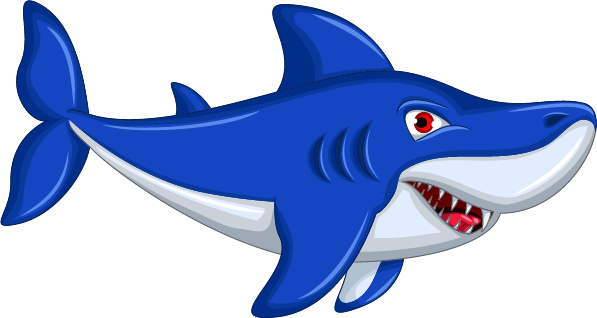 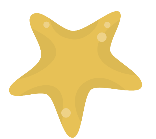 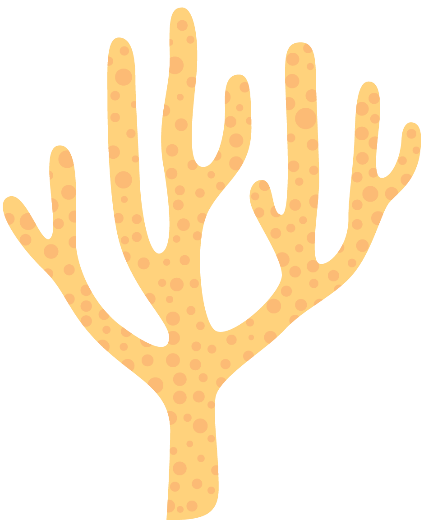 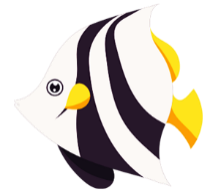 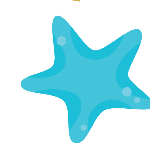 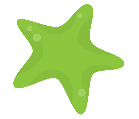 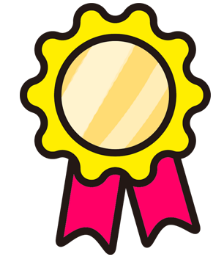 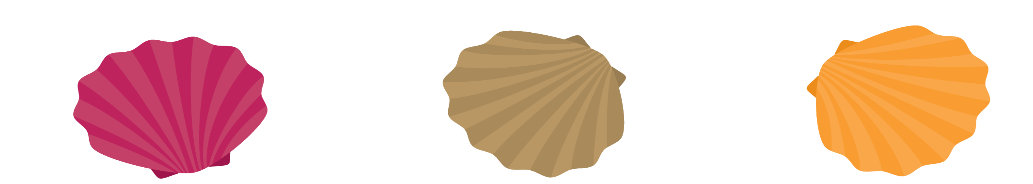 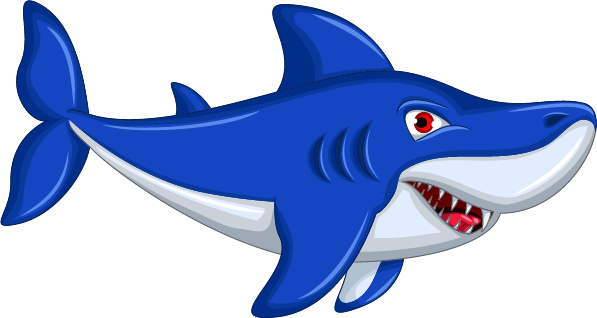 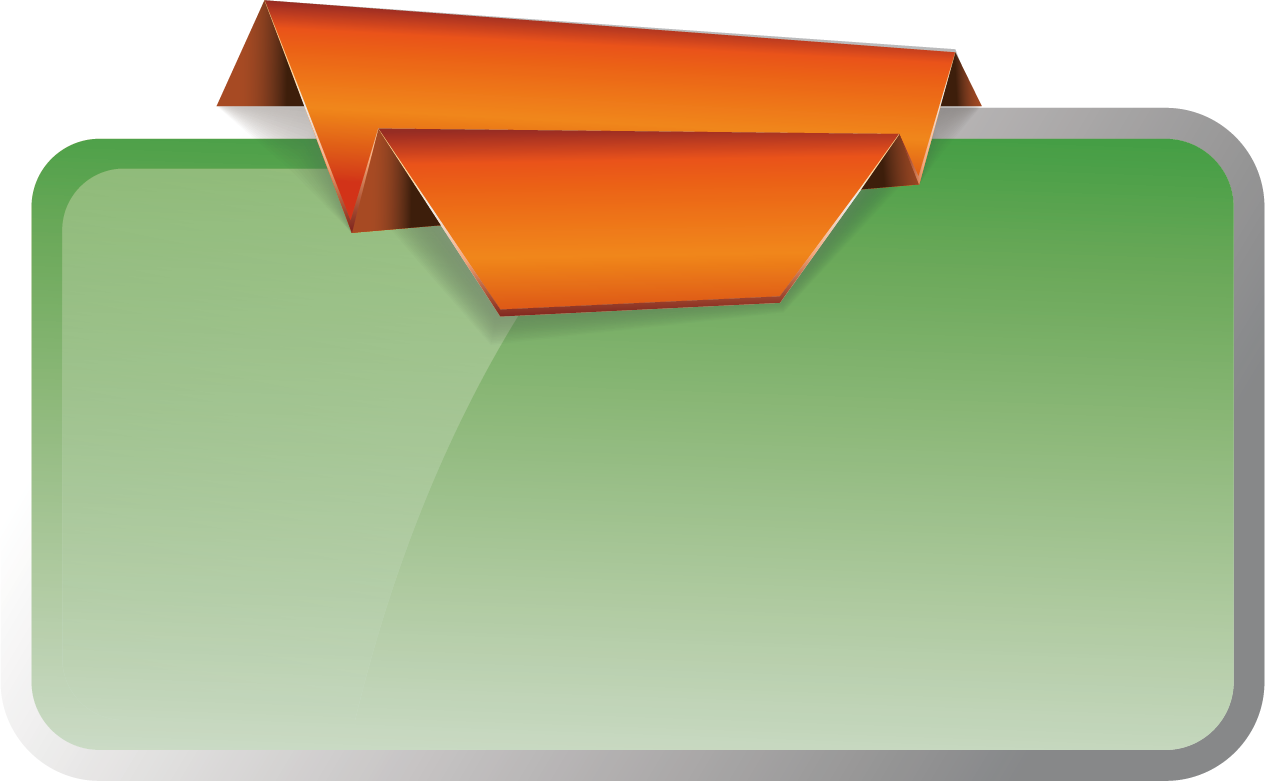 Số “chín mươi triệu không trăm năm mươi nghìn một trăm mười lăm” viết là:
A. 90 550 115
B. 90 050 115
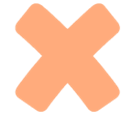 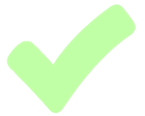 C. 90 005 115
D. 90 555 115
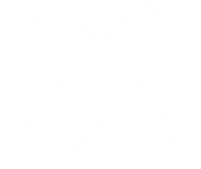 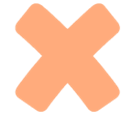 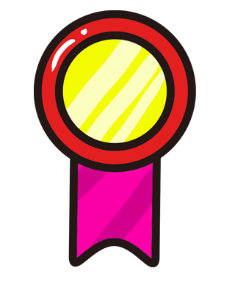 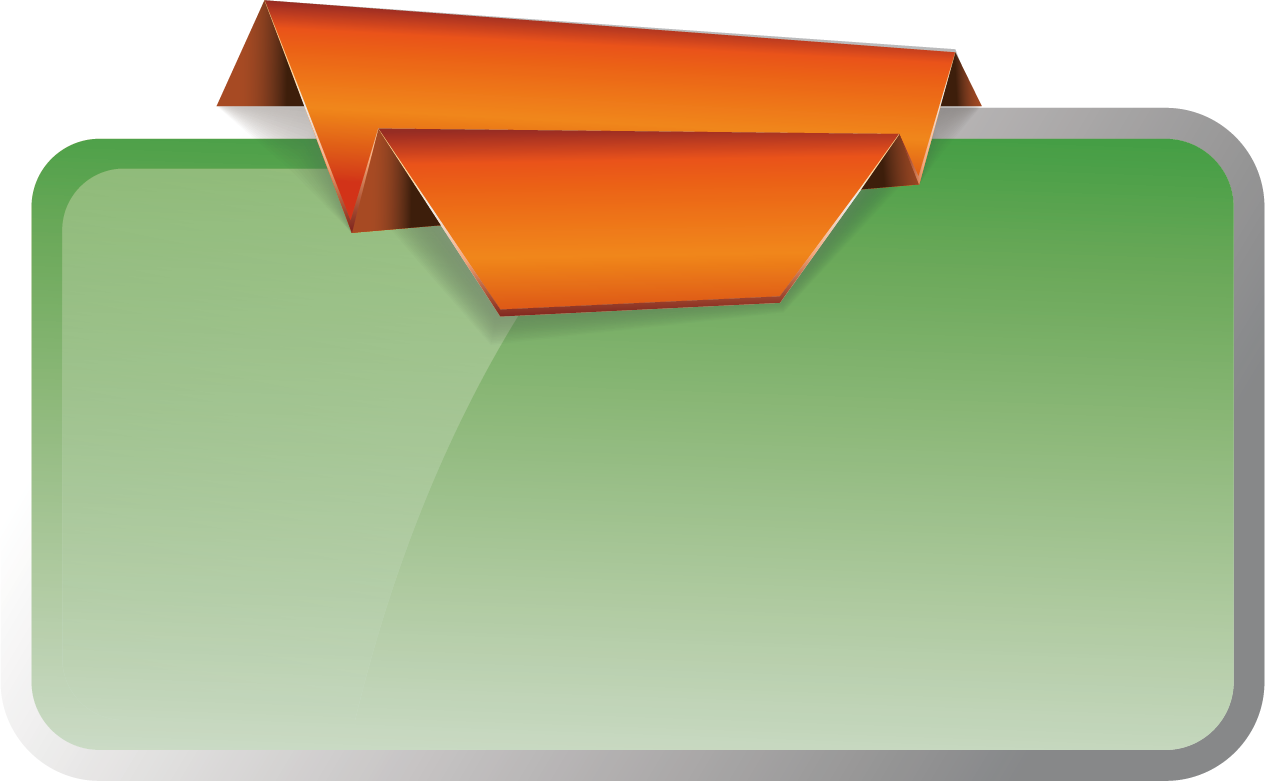 Viết số sau thành tổng: 23 917 002
A. 23 917 002 = 23 000 000 + 900 000 + 10 000 + 2
B. 23 917 002 = 20 000 000 + 3 000 000 + 900 000 + 10 000 + 2
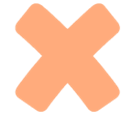 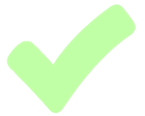 C. 23 917 002 = 23 000 000 + 917 000 + 2
D. 23 917 002 = 20 000 000 + 3 000 000 + 917 000 + 2
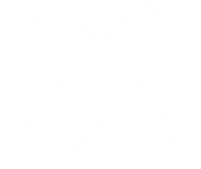 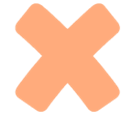 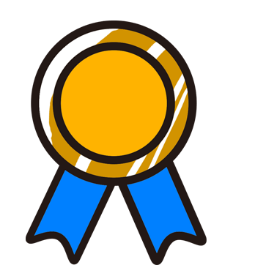 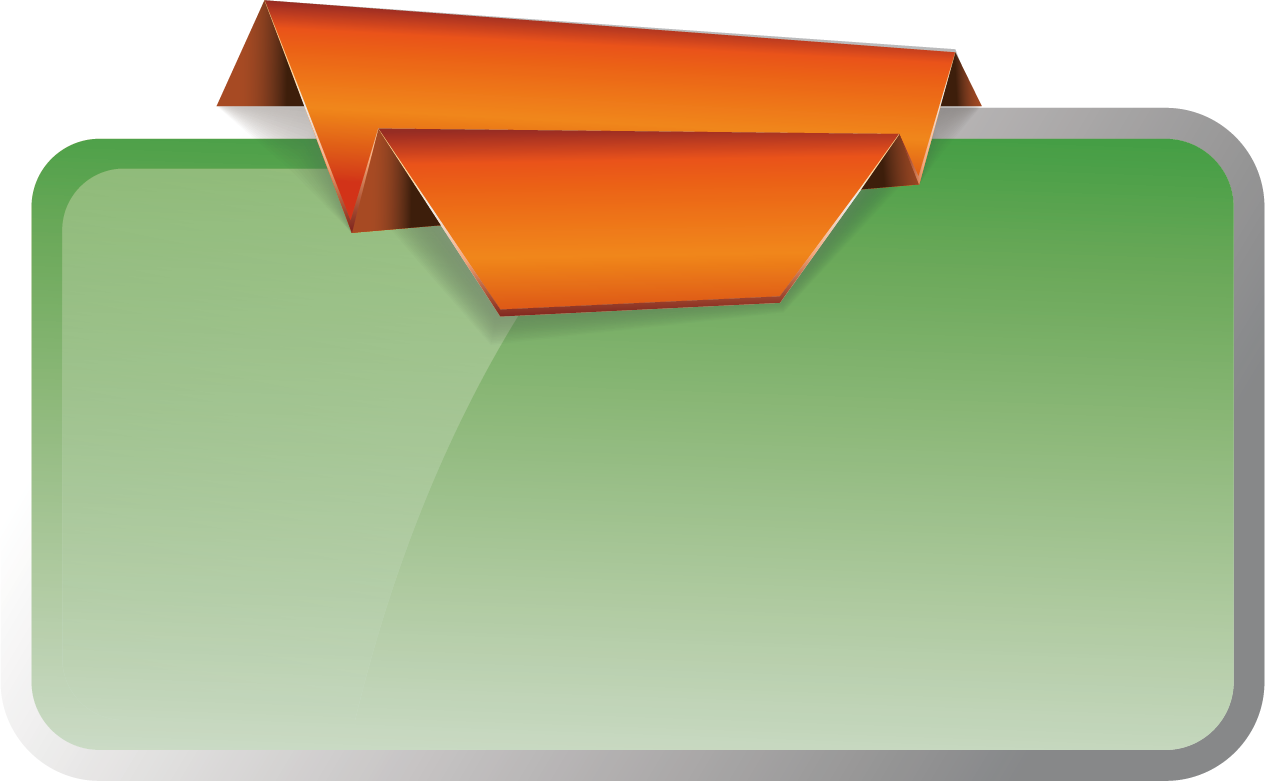 Viết số gồm: 8 chục triệu, 5 trăm nghìn, 3 nghìn, 2 chục, 4 đơn vị ?
A. 80 530 024
B. 80 503 024
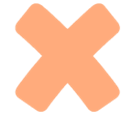 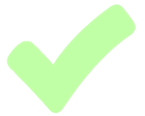 C. 8 503 204
D. 8 503 024
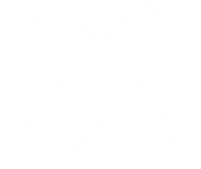 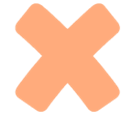 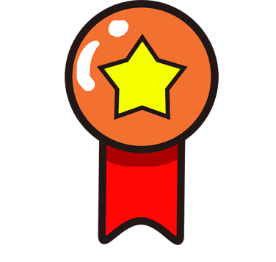 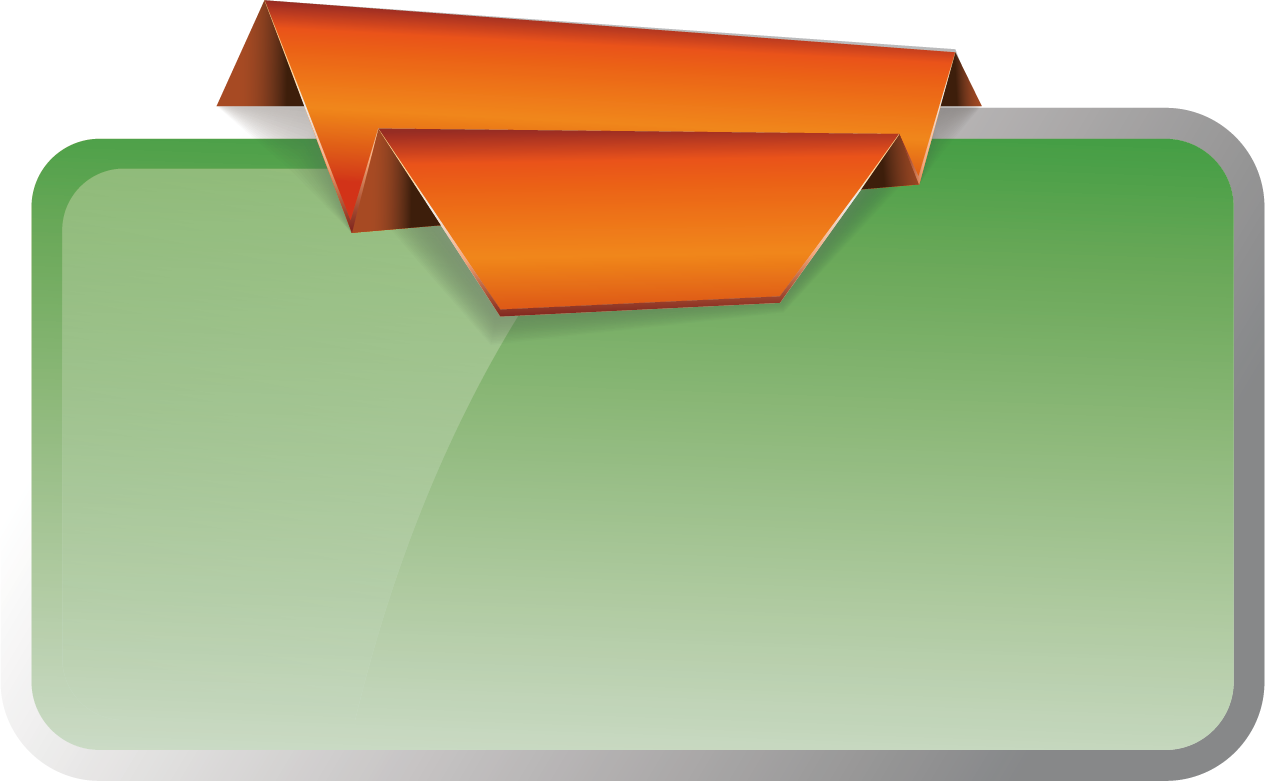 Số “1 tỉ” viết là:
A. 1 000 000
B. 10 000 000
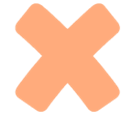 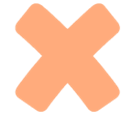 C. 1 000 000 000
D. 10 000 000 000
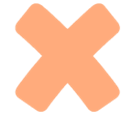 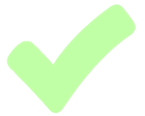 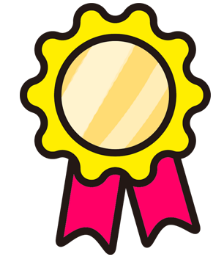 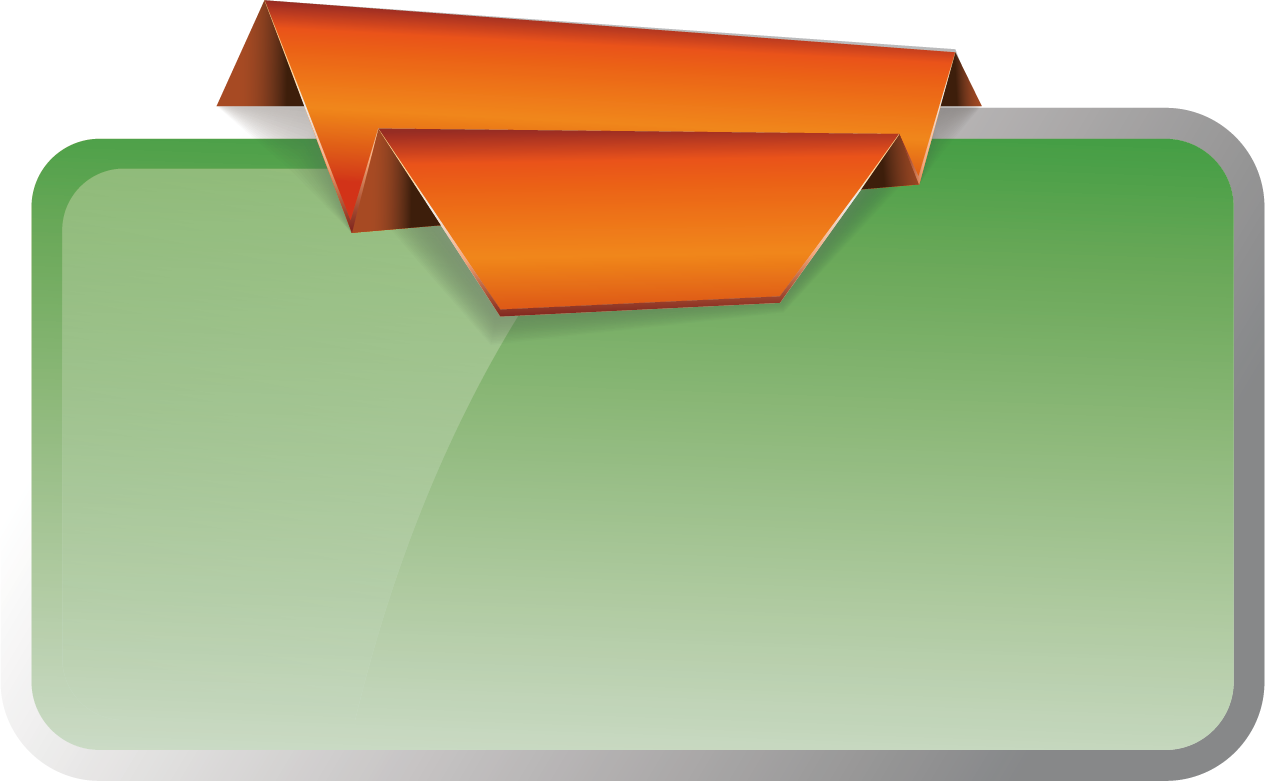 NHẬP CÂU HỎI TẠI ĐÂY
A. right
B. wrong
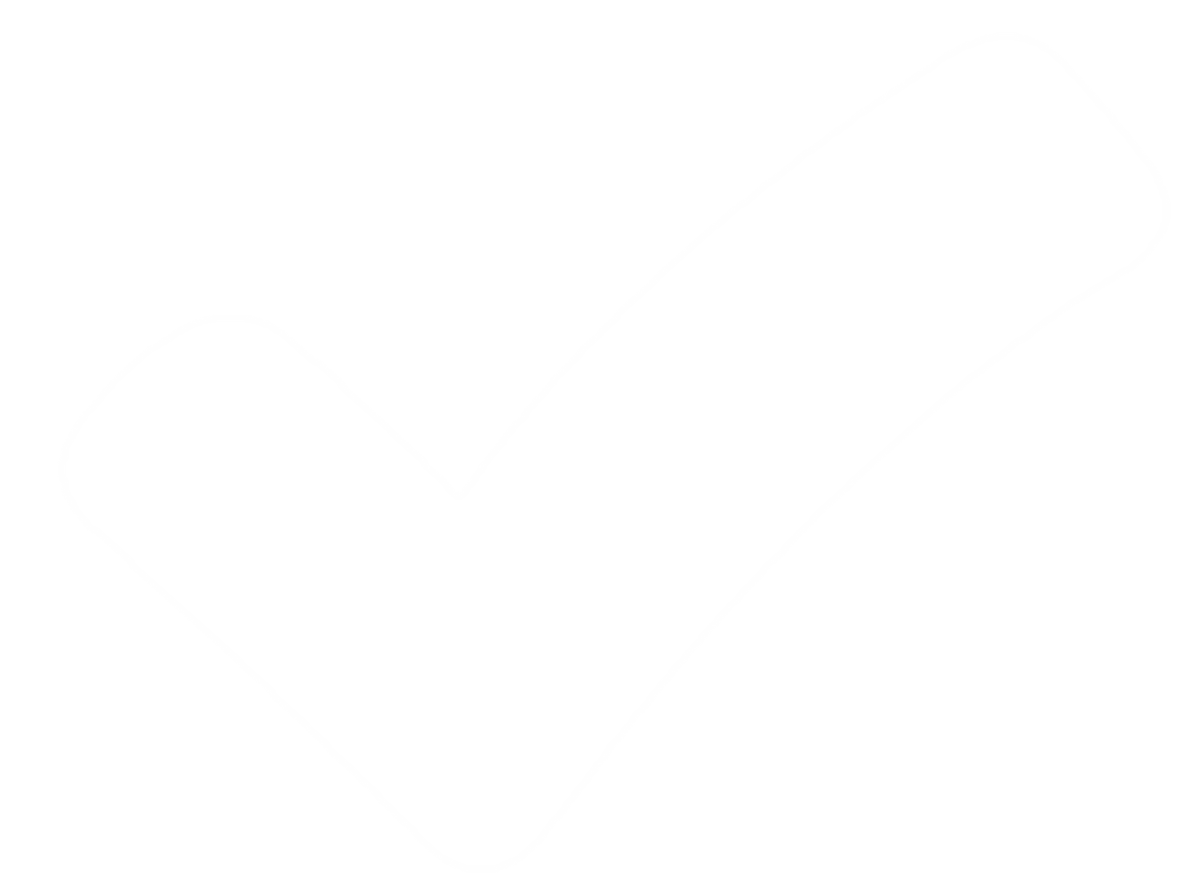 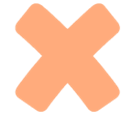 C. wrong
D. wrong
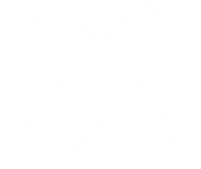 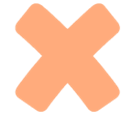 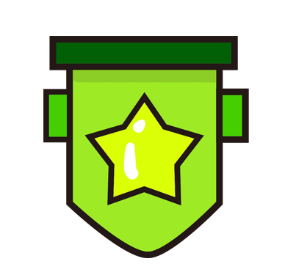 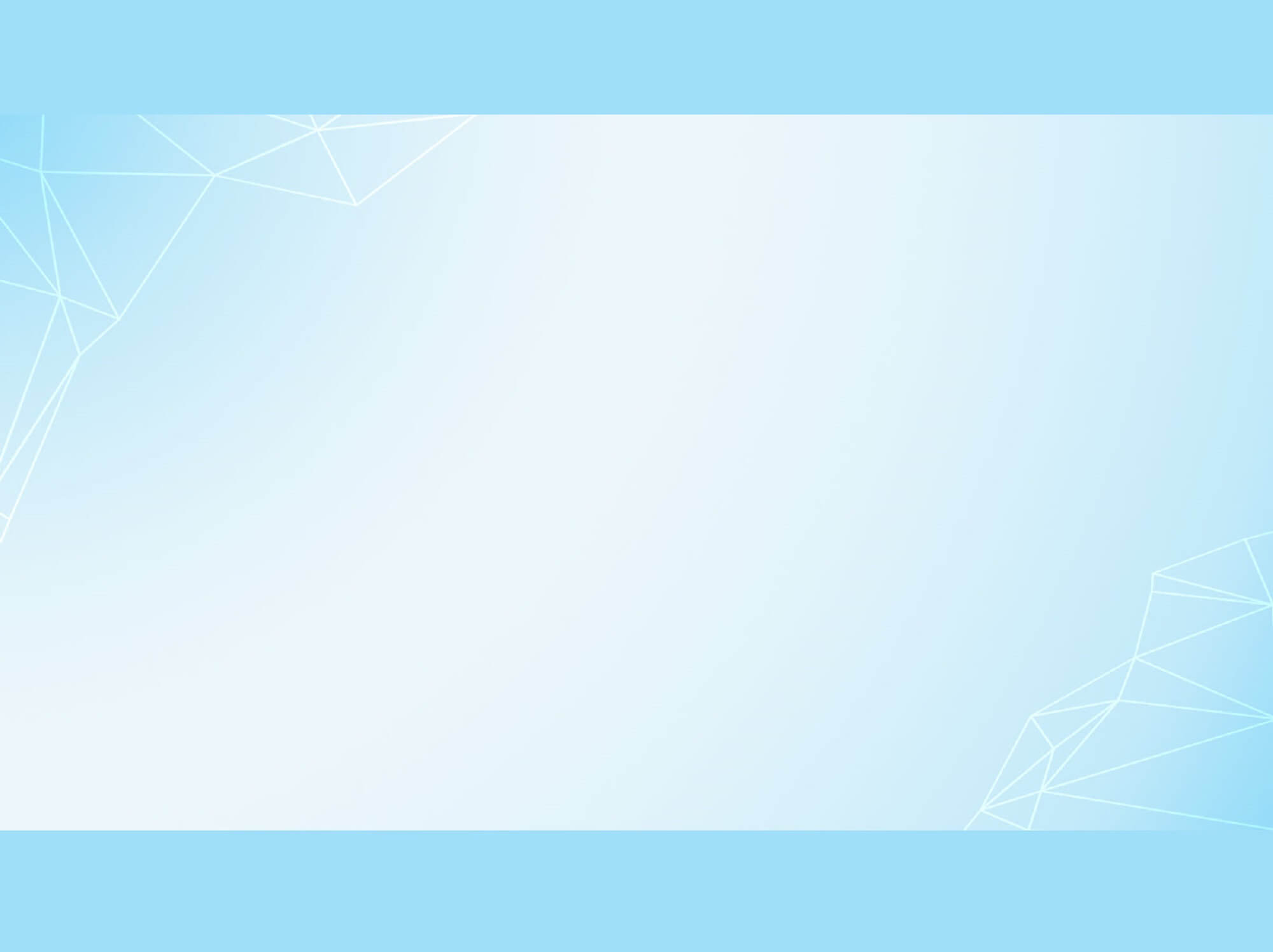 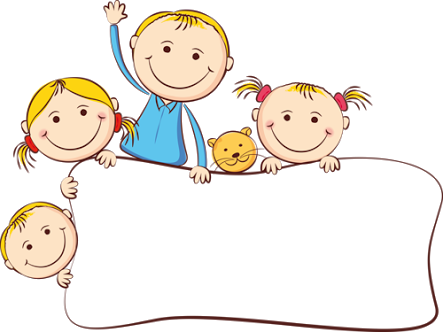 KHÁM PHÁ
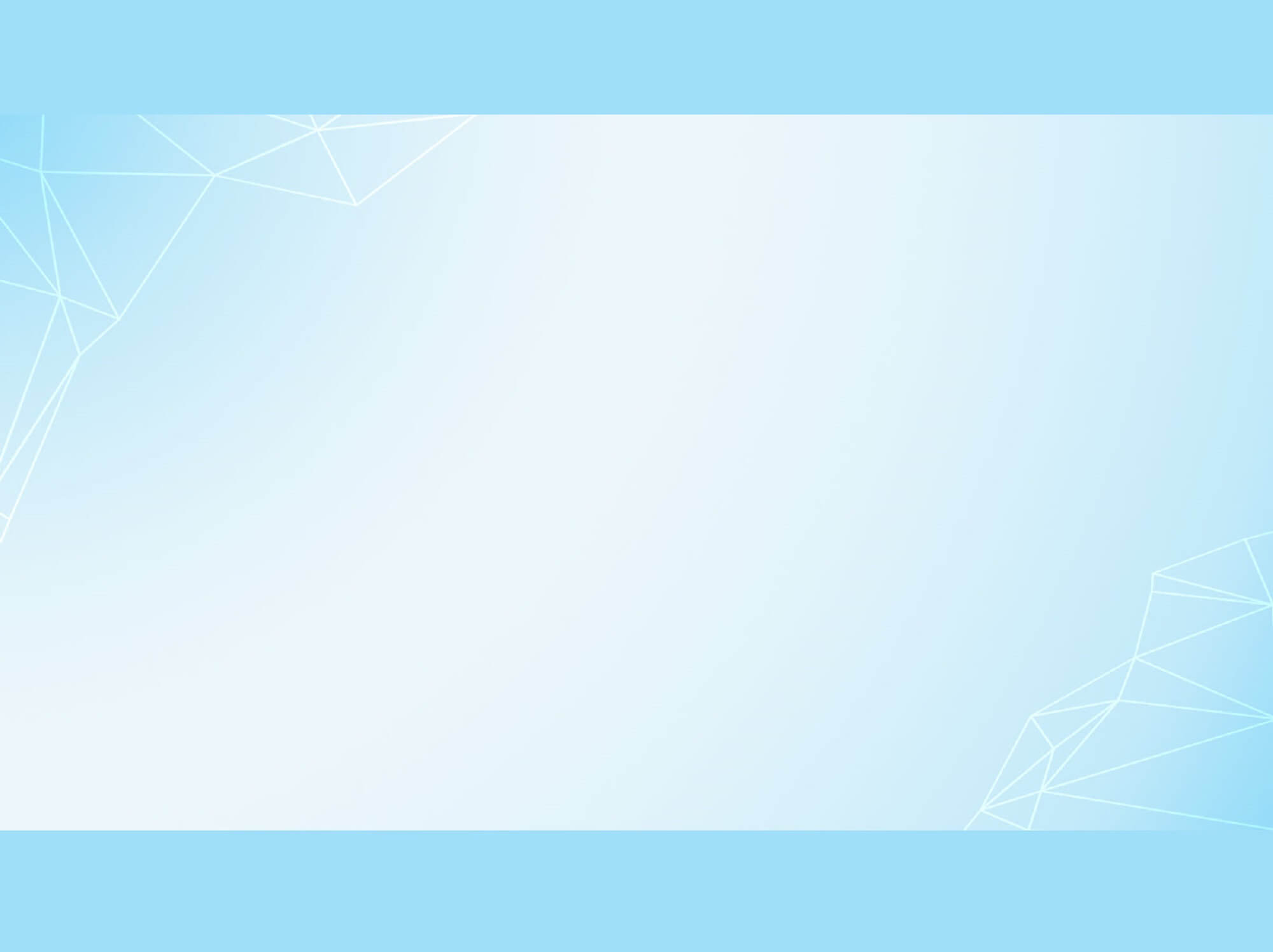 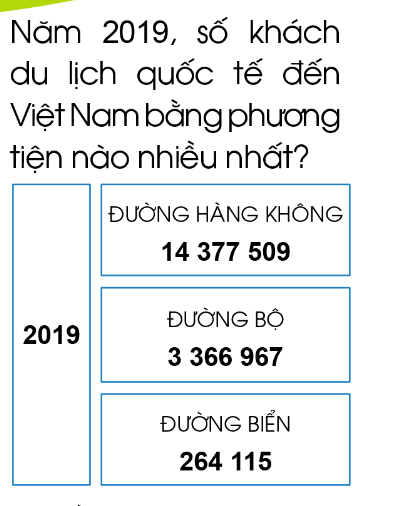 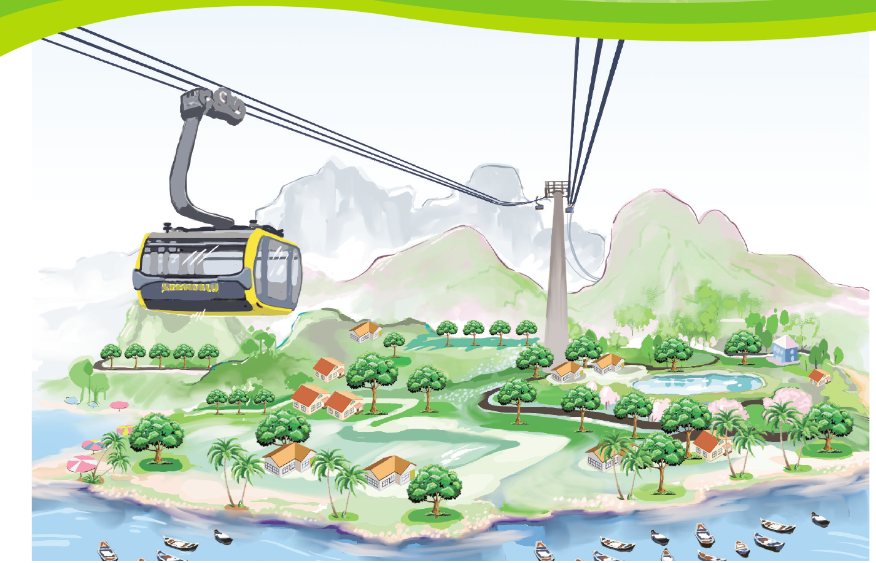 14 377 509
3 366 967
264 115
1. So sánh 264 115 và 3 366 967
So sánh 264 115 và 3 366 967
<
264 115……. 3 366 967
7 chữ số
6 chữ số
3 366 967 > 264 115
Trong hai số không có cùng số chữ số:
Số nào có ít chữ số hơn thì bé hơn.
Số nào có nhiều chữ số hơn thì lớn hơn.
2. So sánh 217 466 và 213 972
7
3
2 = 2
1 = 1
7 > 3
Vậy 217 466 > 213 972 hay 213 972 < 217 466
Nếu hai số có cùng số chữ số, ta lần lượt so sánh từng cặp chữ số trên cùng một hàng (kể từ trái sang phải), cho đến khi xuất hiện cặp chữ số đầu tiên khác nhau. Ở cặp chữ số khác nhau đó, chữ số nào lớn hơn thì chứa  chữ số đó lớn hơn.
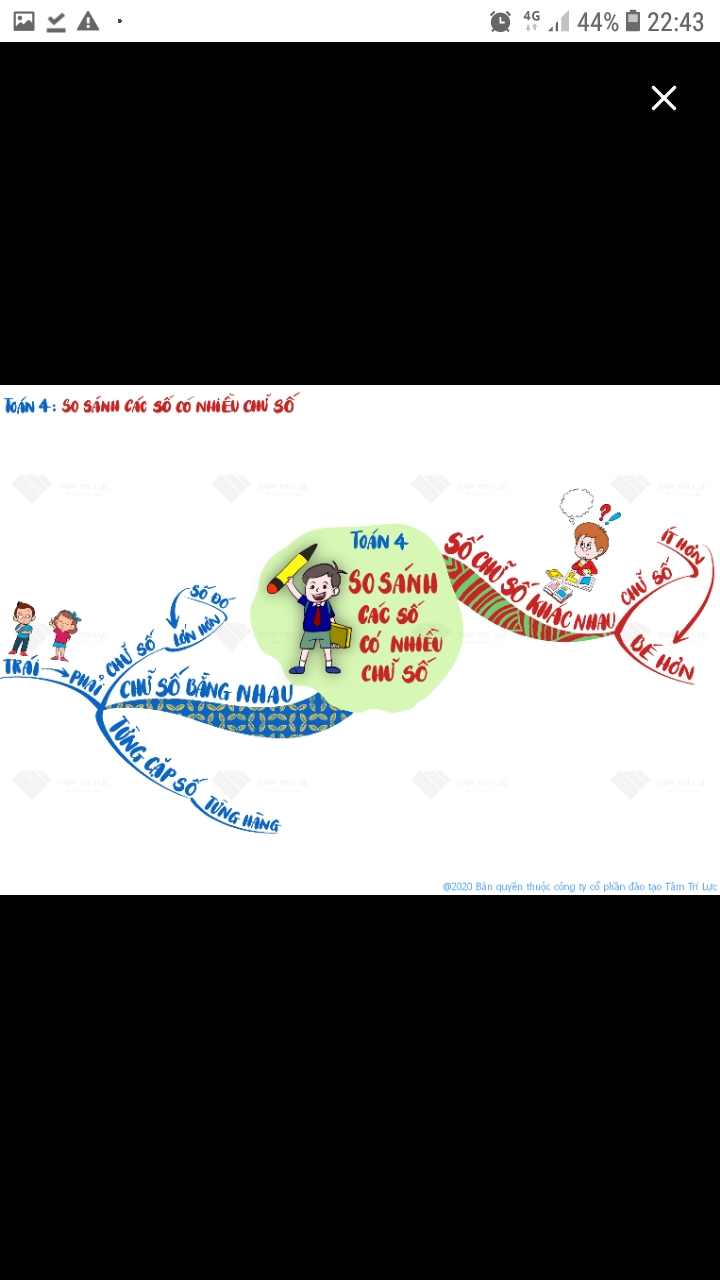 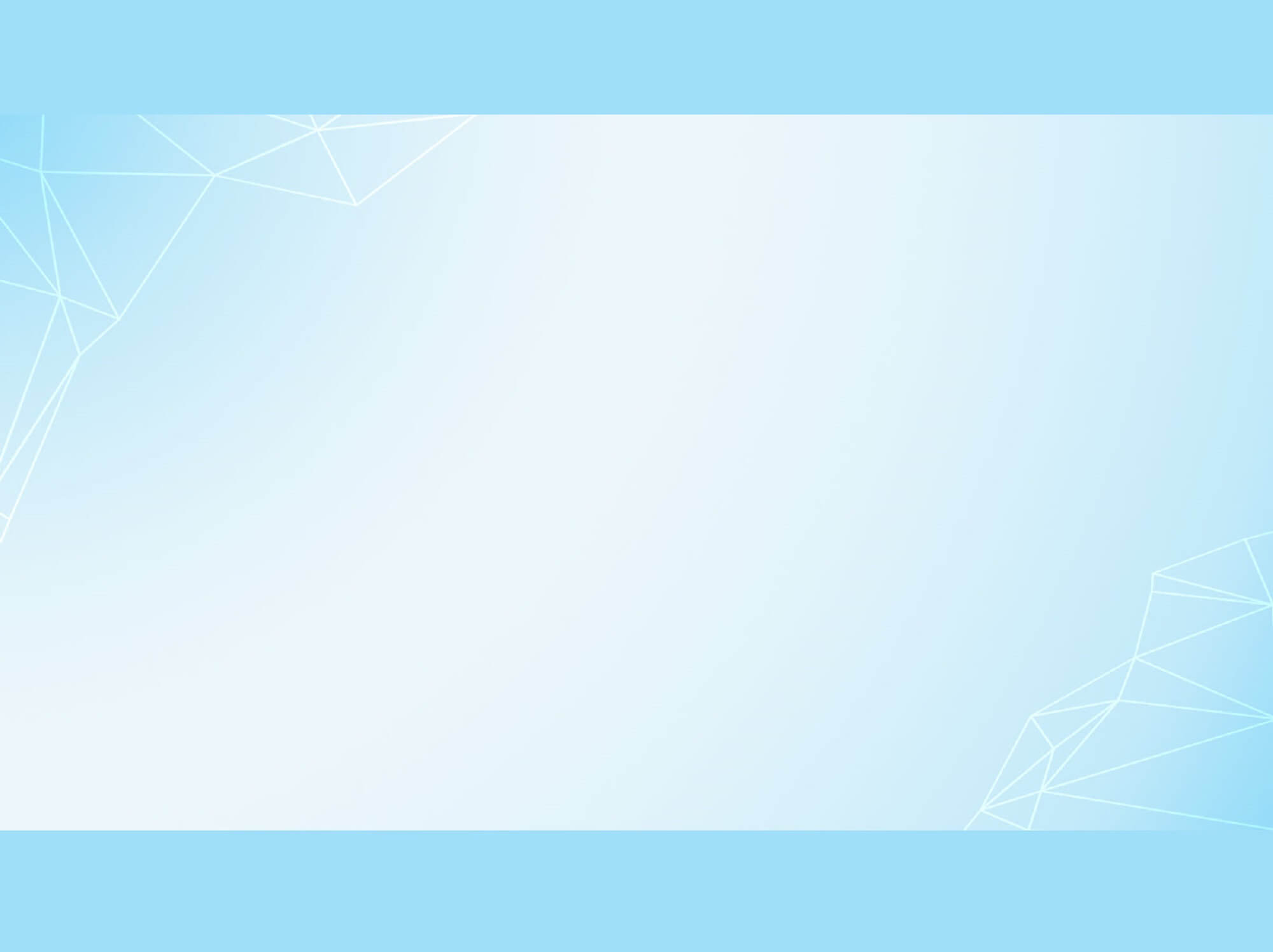 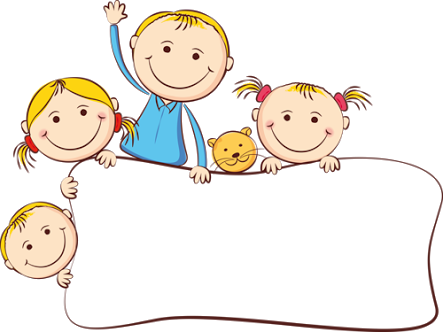 LUYỆN TẬP THỰC HÀNH
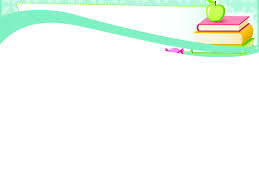 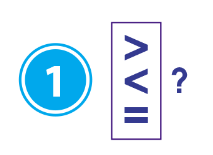 10 000 000  ...  9 999 999
    2 000 123 … 2 000 123
    903 125 901 … 973 125 901
10 000 ... 9 999
  37 093 348 … 109 234 006
16 689 650 … 15 710 001
>
>
<
=
<
>
Bài 2. a) Sắp xếp các số sau theo thứ tự từ bé đến lớn:
;
120 796;
332 002
87 900;
332 085
Các số sau theo thứ tự từ bé đến lớn là:
;
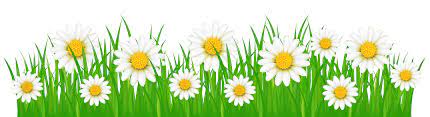 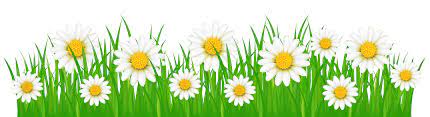 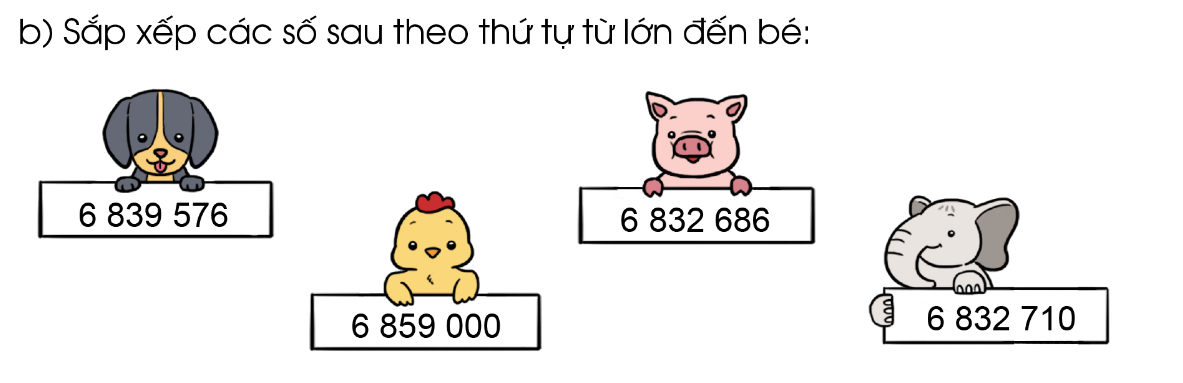 Các số sau theo thứ tự từ lớn đến bé là:
6 832 686;
6 832 710;
6 859 000
6 839 576;
Hỏi nhanh đáp đúng
Đố bạn số 356 872, 283 576, 638 752 số nào lớn nhất?
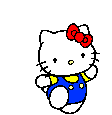 Đố bạn số 394 765; 563 947; 349 675 số nào bé nhất?
638 752
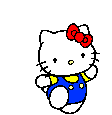 Đố bạn số nào lớn hơn số 246 864?
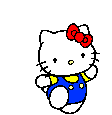 349 675
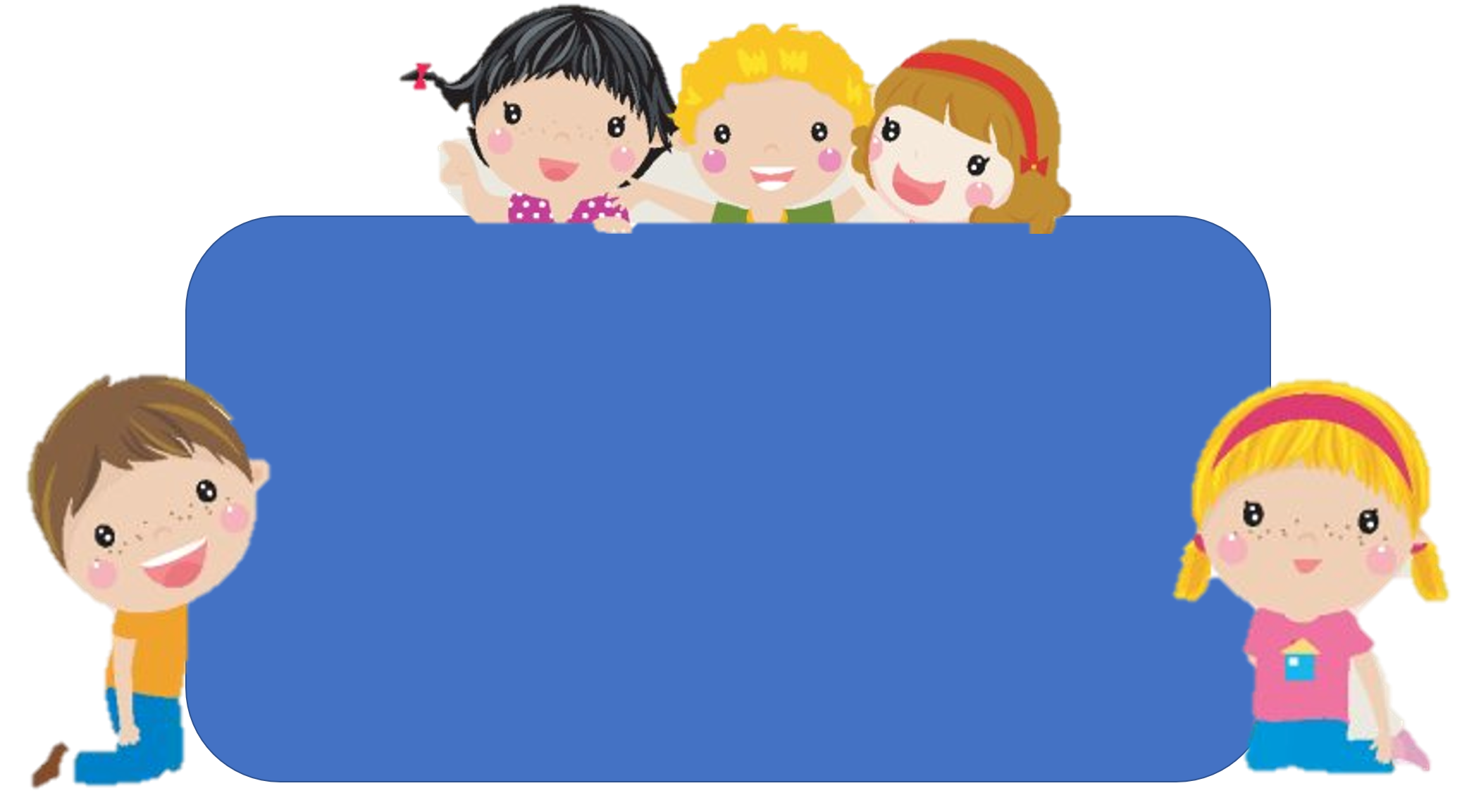 Em hãy chia sẻ những điều học được qua bài này.
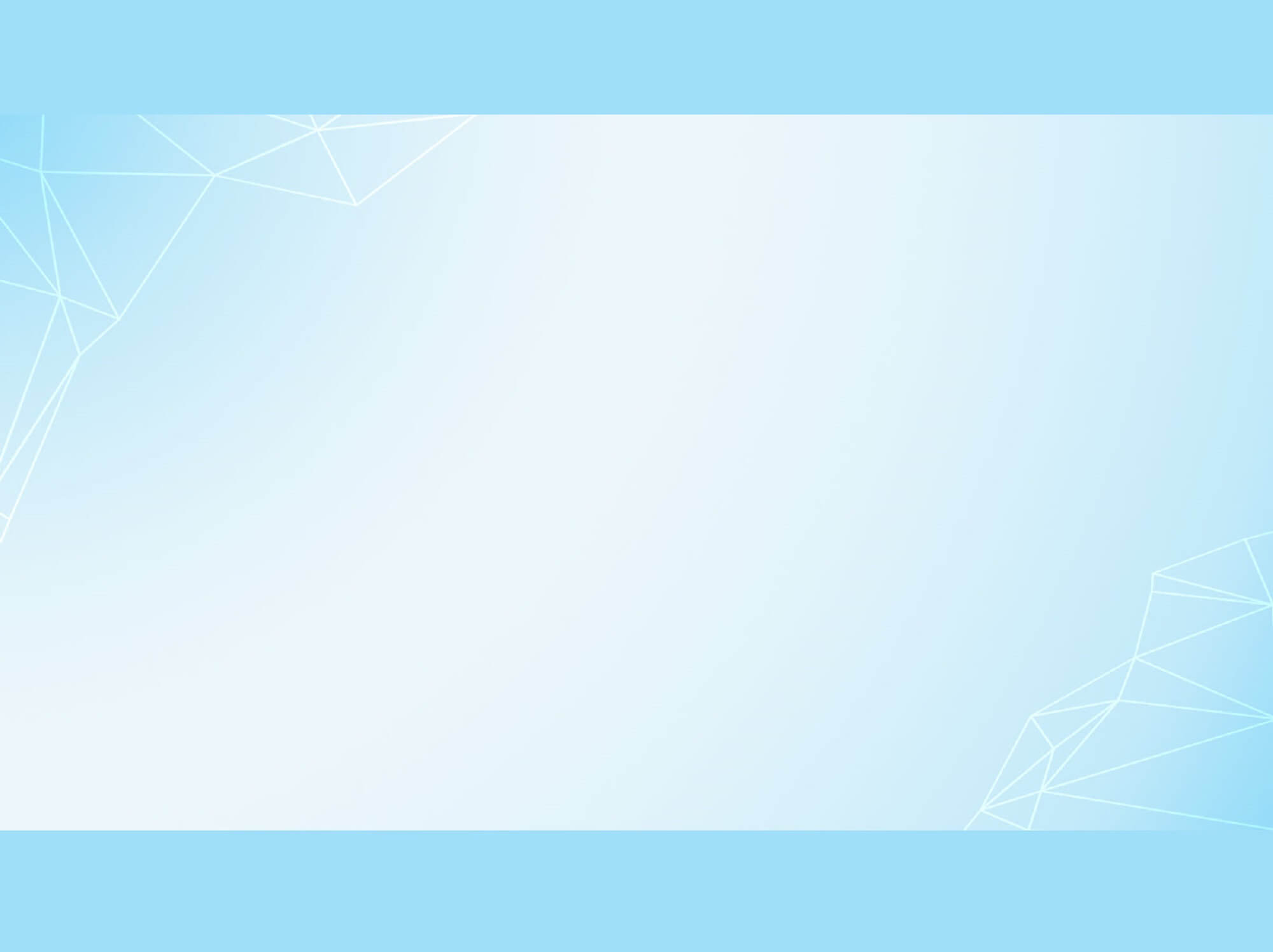 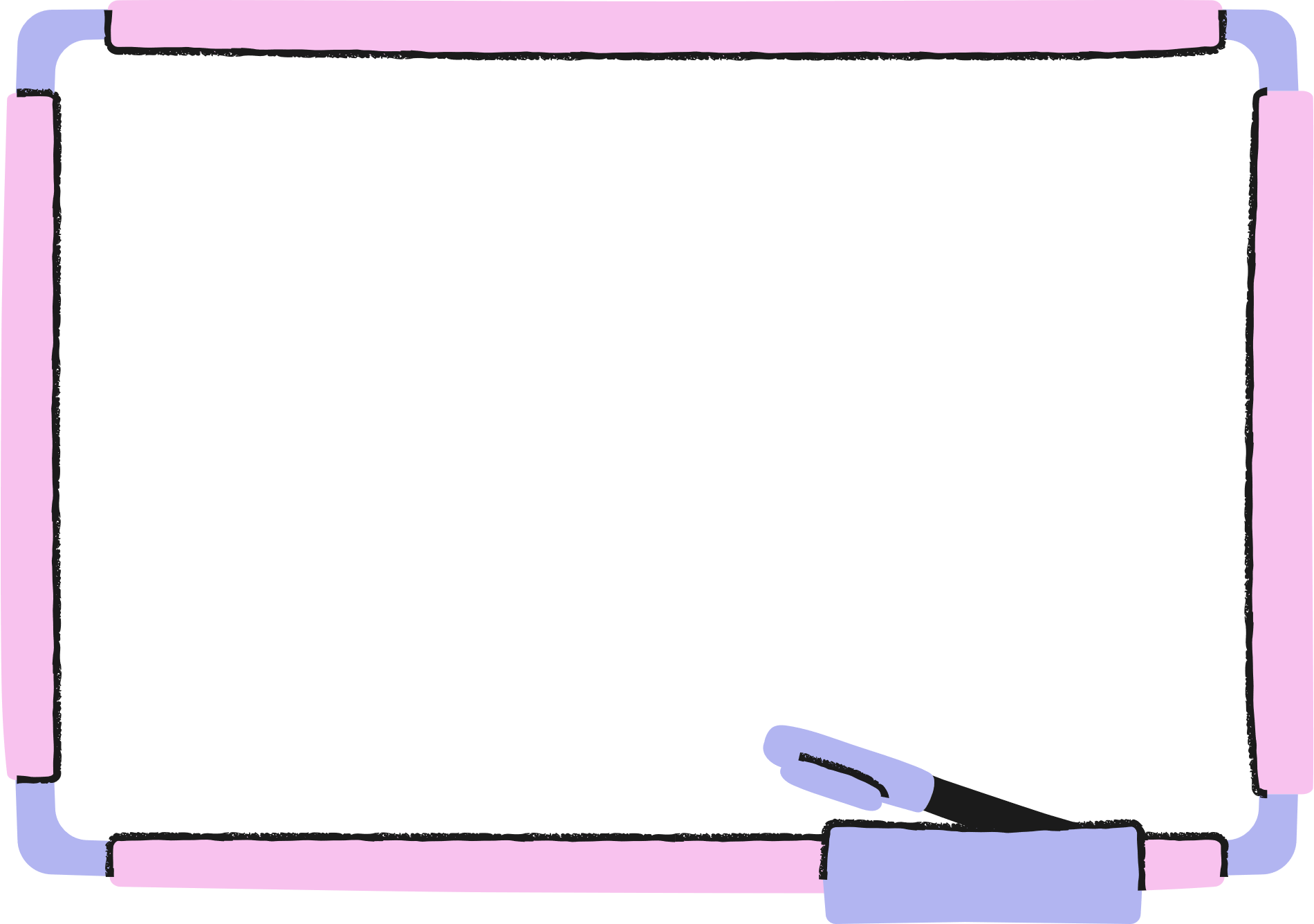 DẶN DÒ
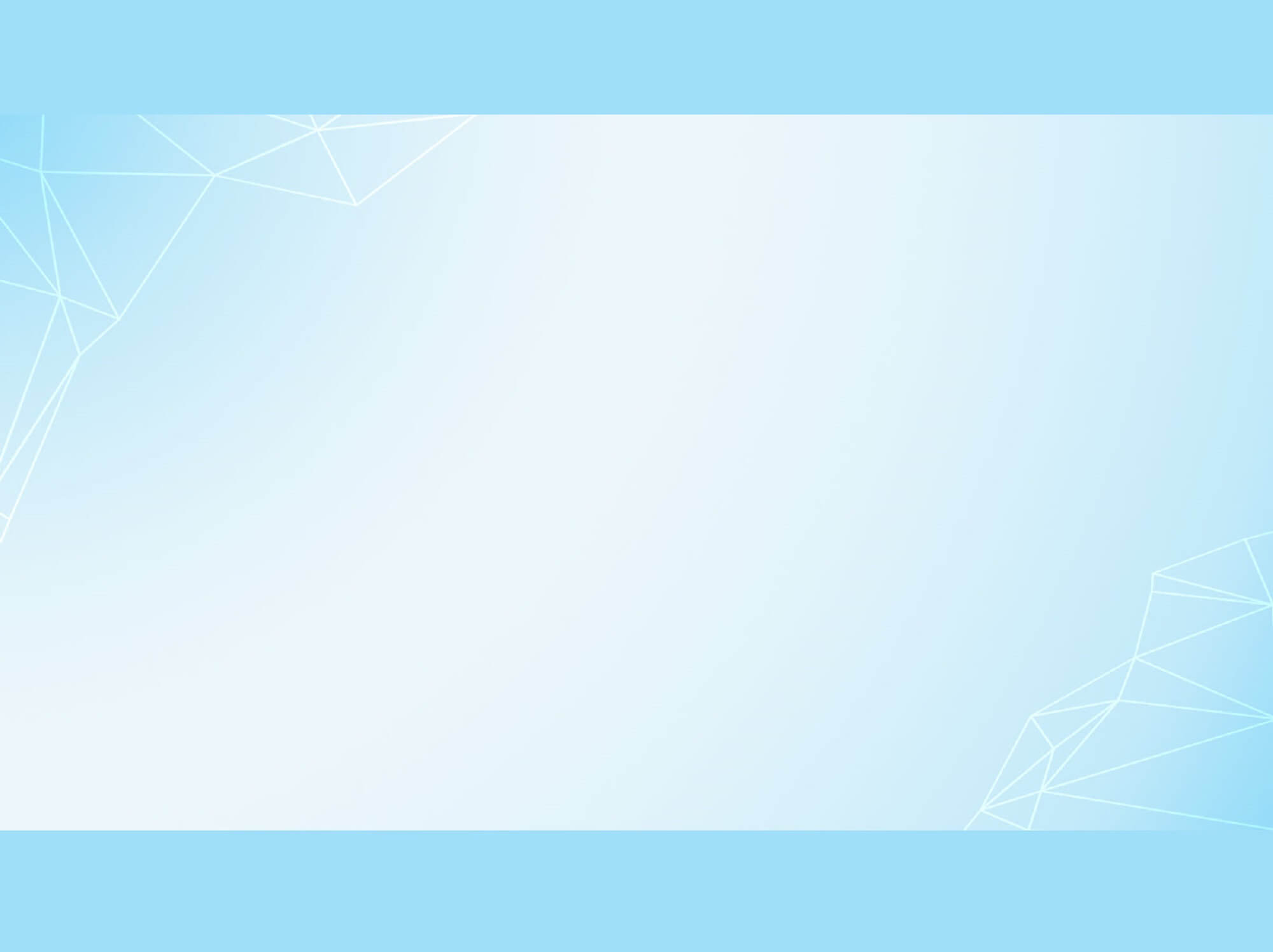 Chúc các em học tốt!